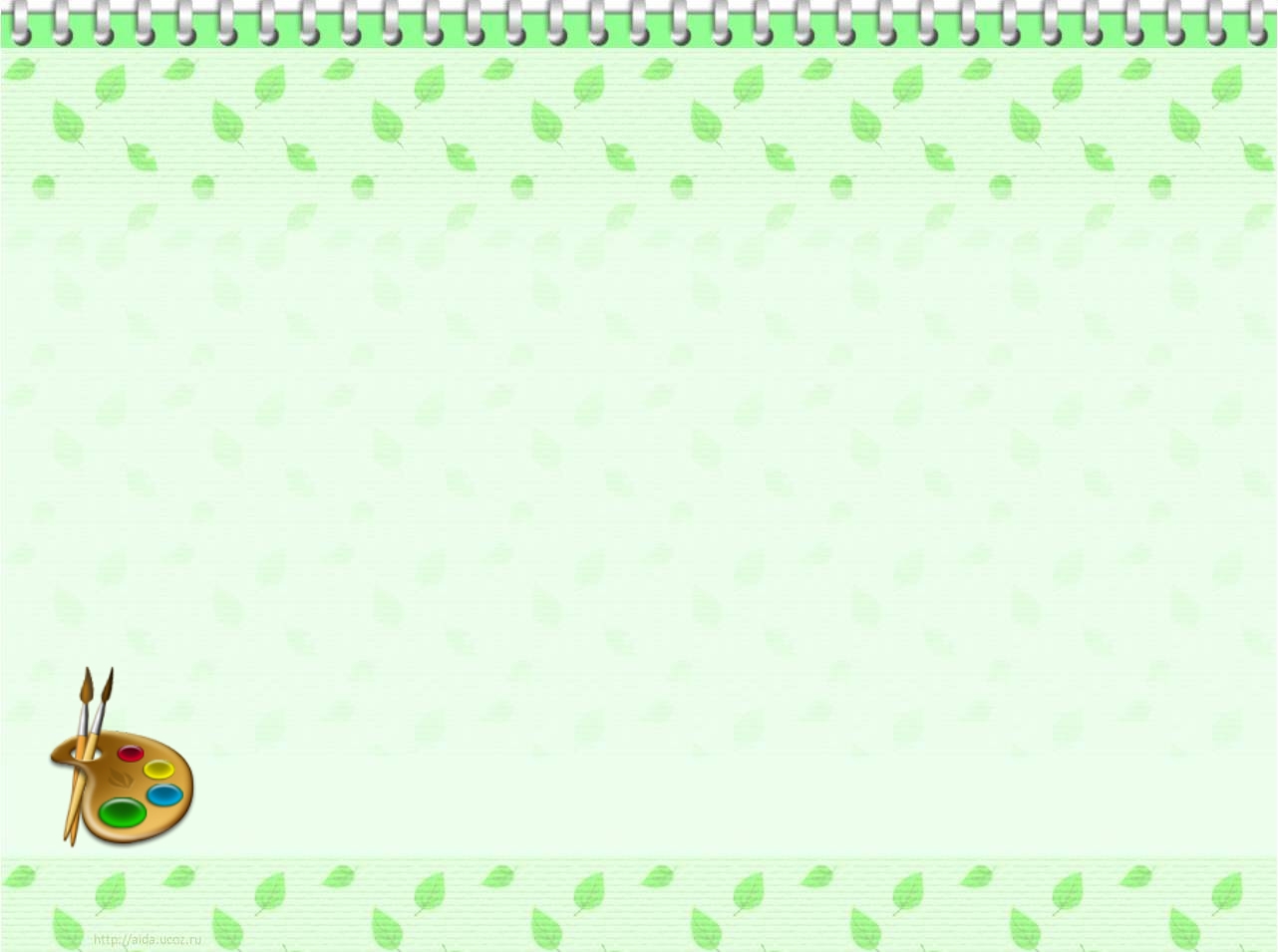 Муниципальное казенное дошкольное образовательное учреждение  «Детский сад №7 г.Беслана».         Занятие  по изобразительной деятельностис использованием инновационных технологий     на тему: «Семья ежей»
Педагог ДО Кайтукова В.Г.
Беслан
2016 г.
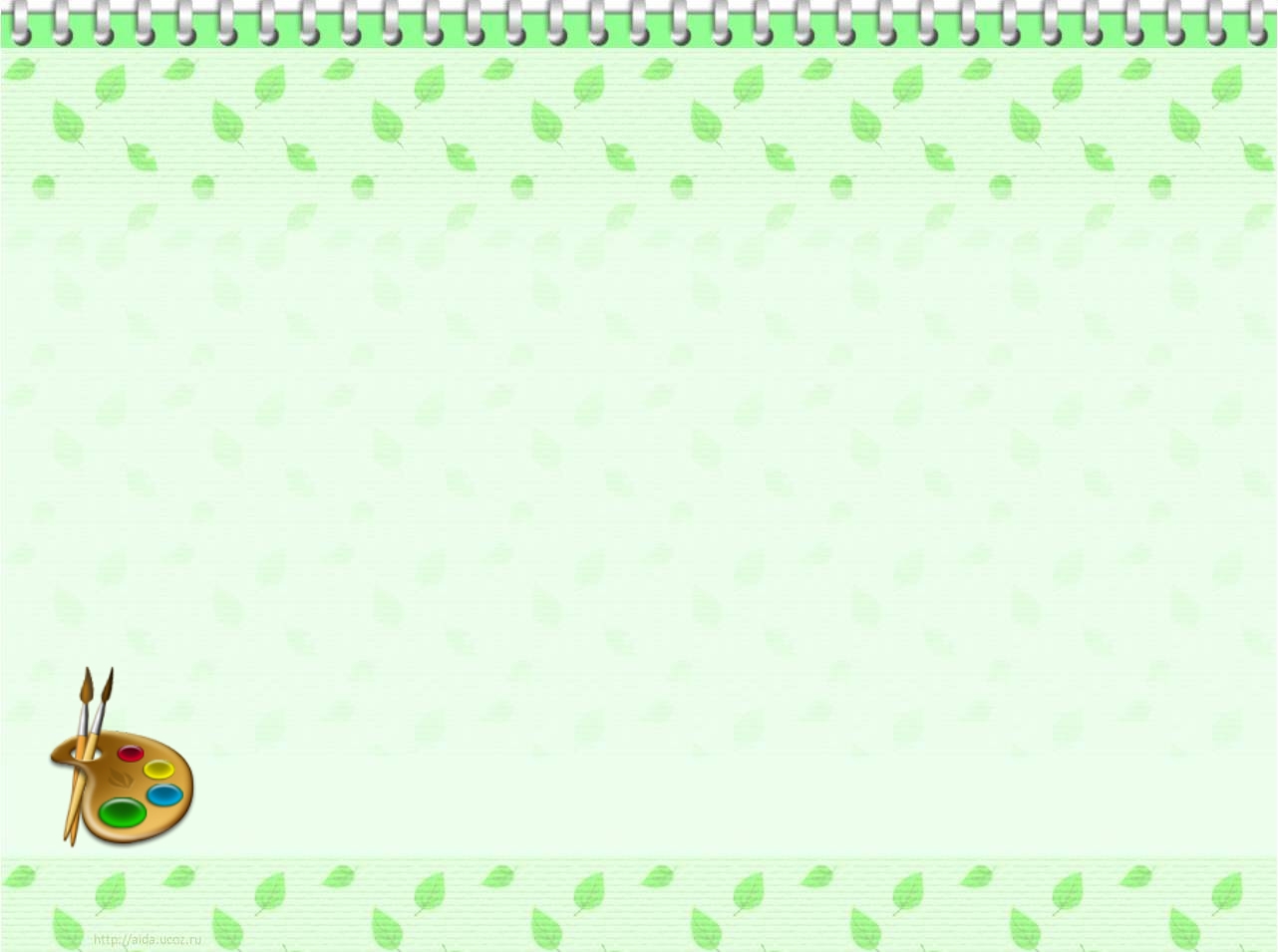 Предварительная работа:
Рассматривание картины «Семья ежей»
Разучивание стихов
Чтение художественных произведений про животный мир
Программное содержание:
Воспитывать интерес к животному  миру.
Воспитывать в детях умения согласовывать свои действия с действиями воспитателя и других детей во время проведения коллективной работы
Развивать умение самостоятельно выполнять задания
Побуждать  детей к отражению в рисунке своих впечатлений, к самостоятельному нахождению выразительных средств. 
Оздоровительные задачи:
Продолжать использовать здоровьесберегающие технологии.
Использование мнемотехнологии.
Оборудование:
Игрушка – еж 
Мнемотаблица 
Гуашь 
Салфетки
Листы бумаги
Кисточки
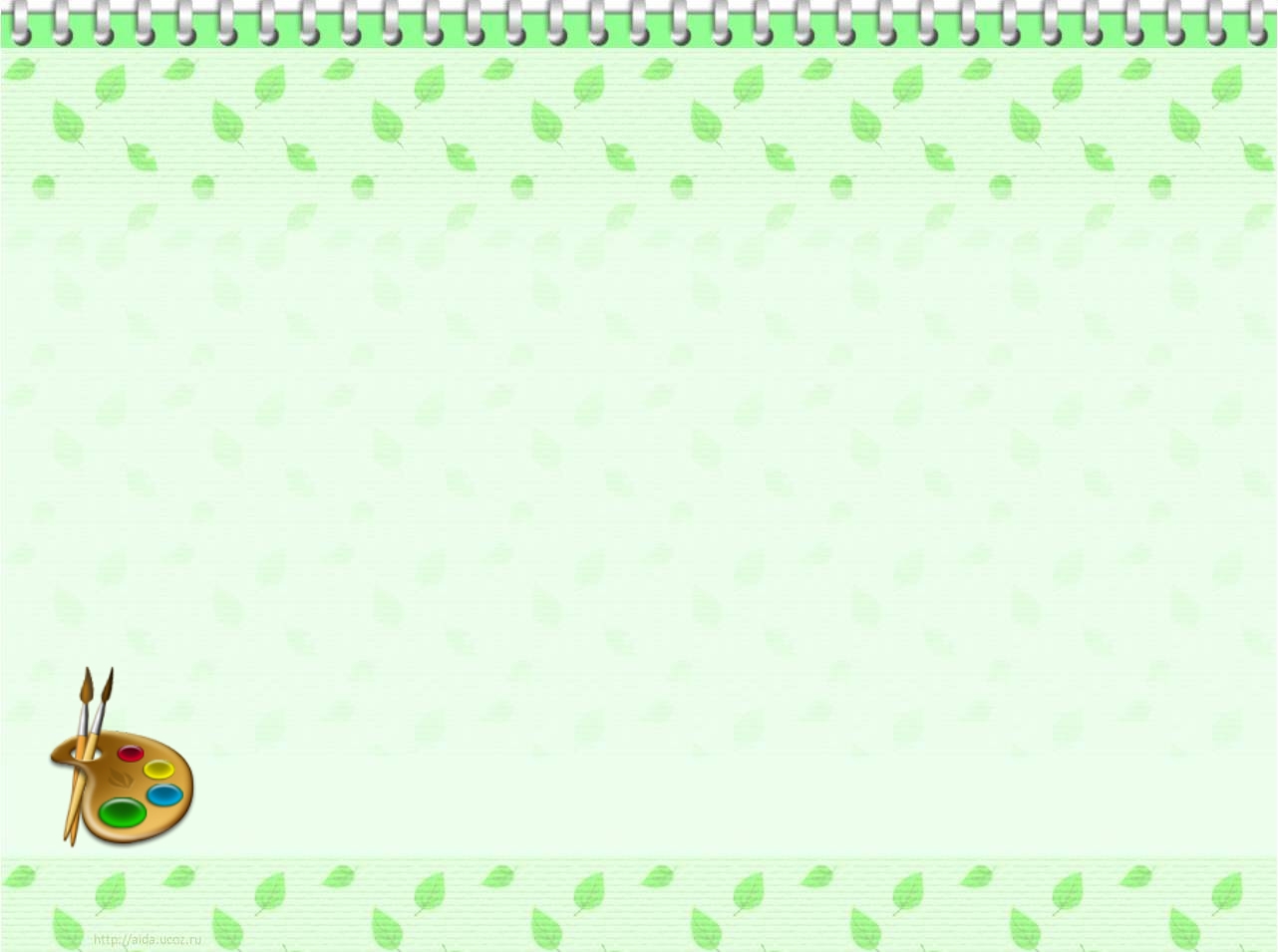 Ход занятия
Воспитатель: Ребятки, посмотрите к нам сегодня пришли гости! Давайте поздороваемся с ними.
Воспитатель: Ребята, а  хотите сходить в гости. А к кому мы сегодня пойдем, вы узнаете, если отгадаете загадку:	
Бежит между елкамиЖивой клубок с иголками.Вдруг, волк навстречу появился.Клубочек вмиг остановился.Свернулся и не видно ножек.Ответьте, кто же это?.
Дети:     ЕЖИК 
Воспитатель:   Закрываем глазки, и отправляем в сказочный лес.
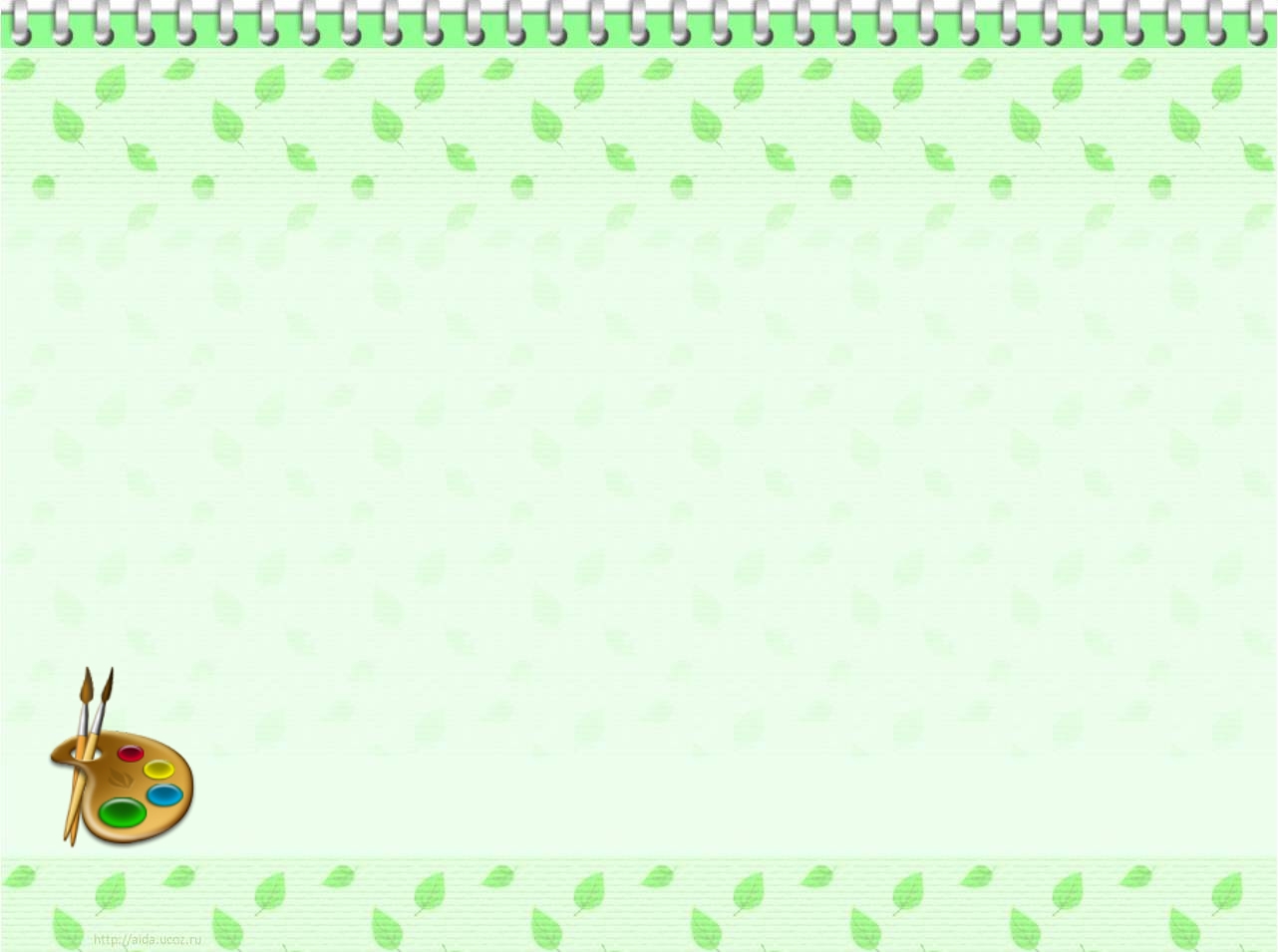 Появляется ежик (под музыку) и плачет.
Воспитатель: Что у тебя случилось Ежик, мне грустно потому,  что я живу один………….
Воспитатель: Ребята, а давайте поможем Ежику найти друзей.
Давайте  расскажем ему стихи про него.
Стихи:   Олег, Ацамаз и Сармат.
Воспитатель: Молодцы, вы хорошо рассказывали стих-я, ему очень понравилось.
Ребятки, давайте  мы с вами прочитаем еще один стих по таблице (мнемотаблица)
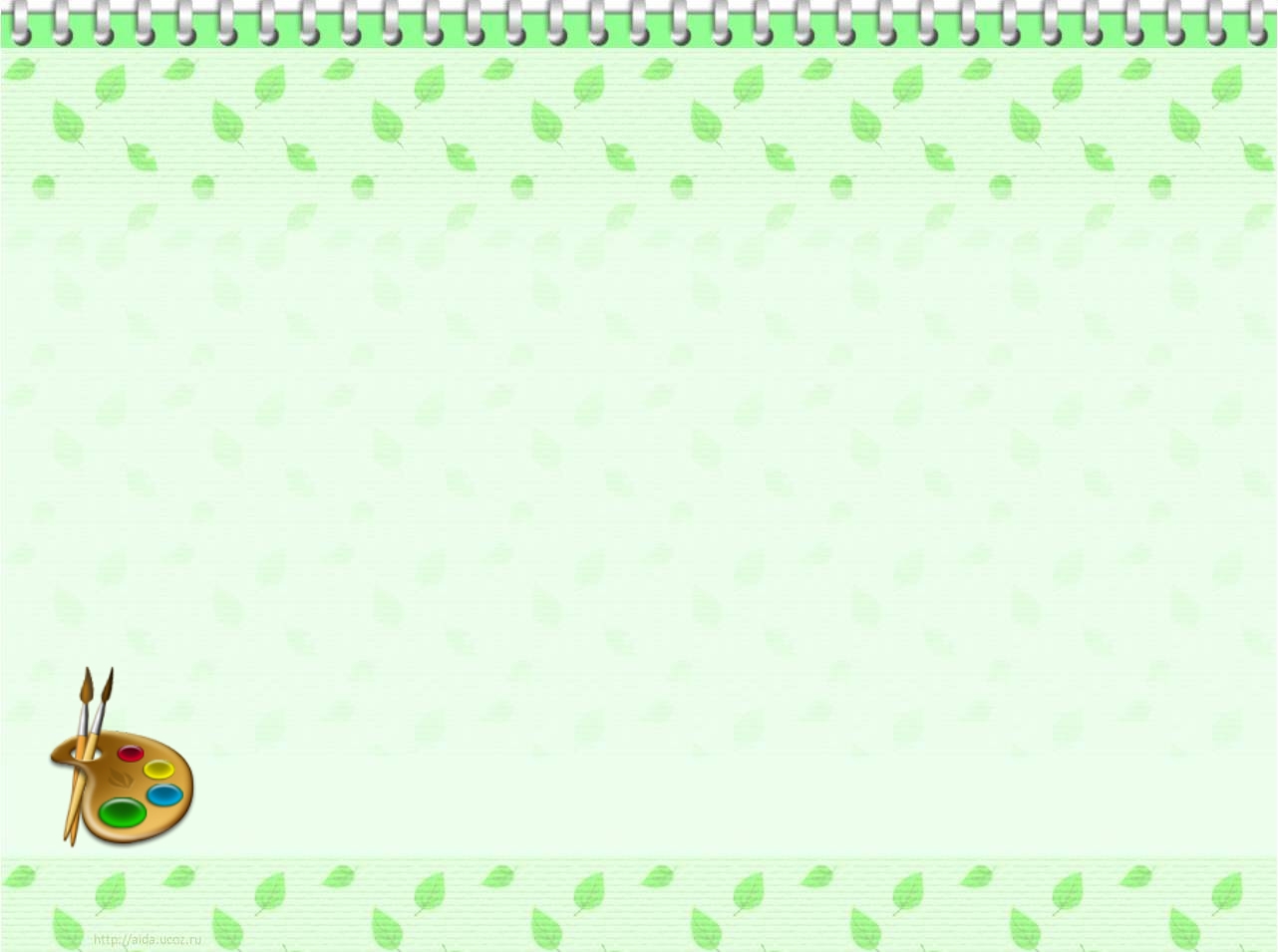 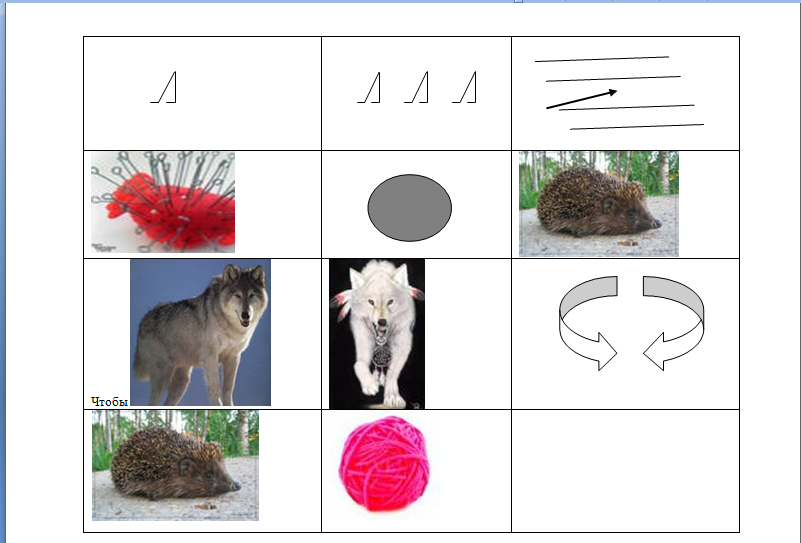 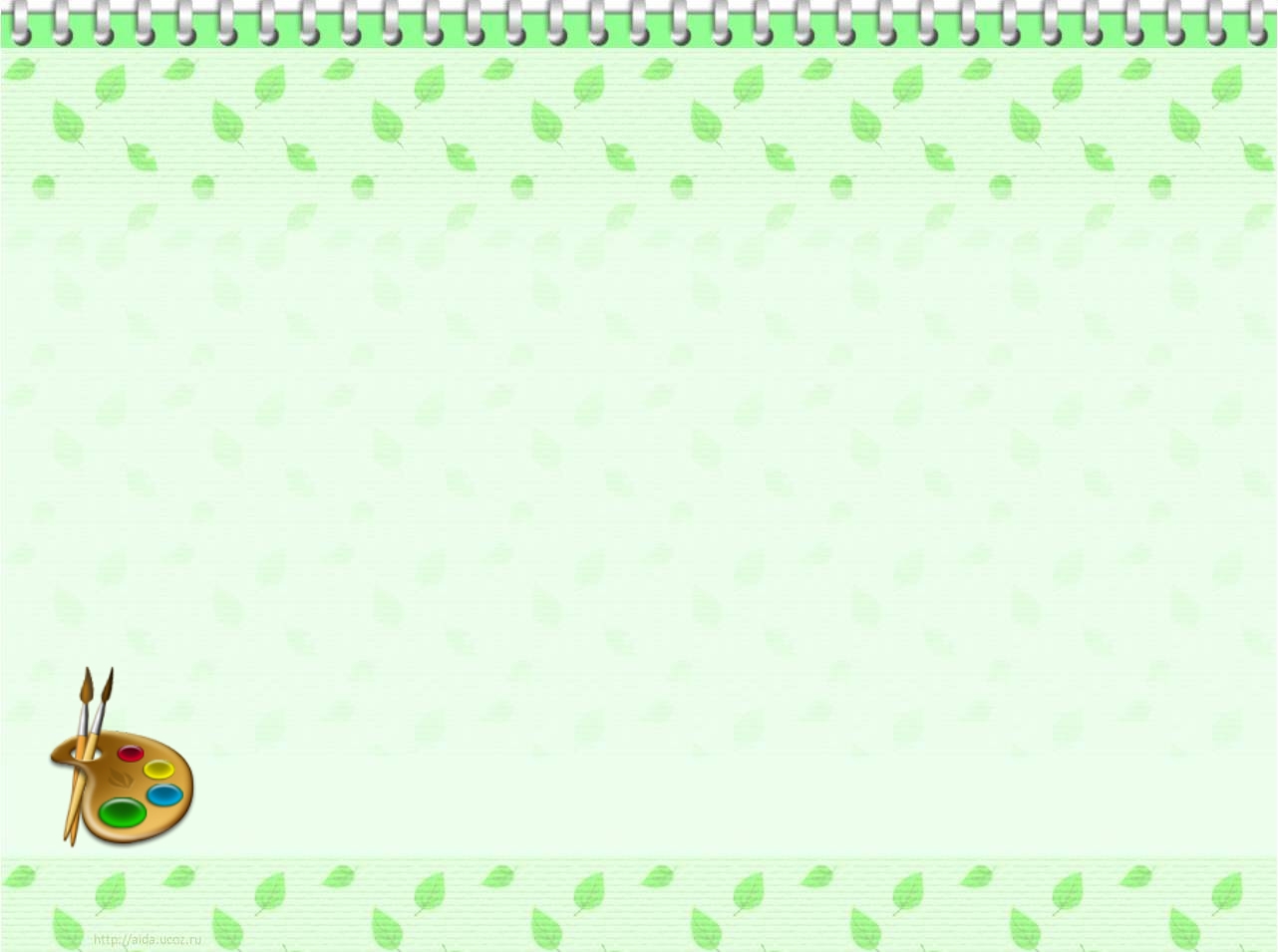 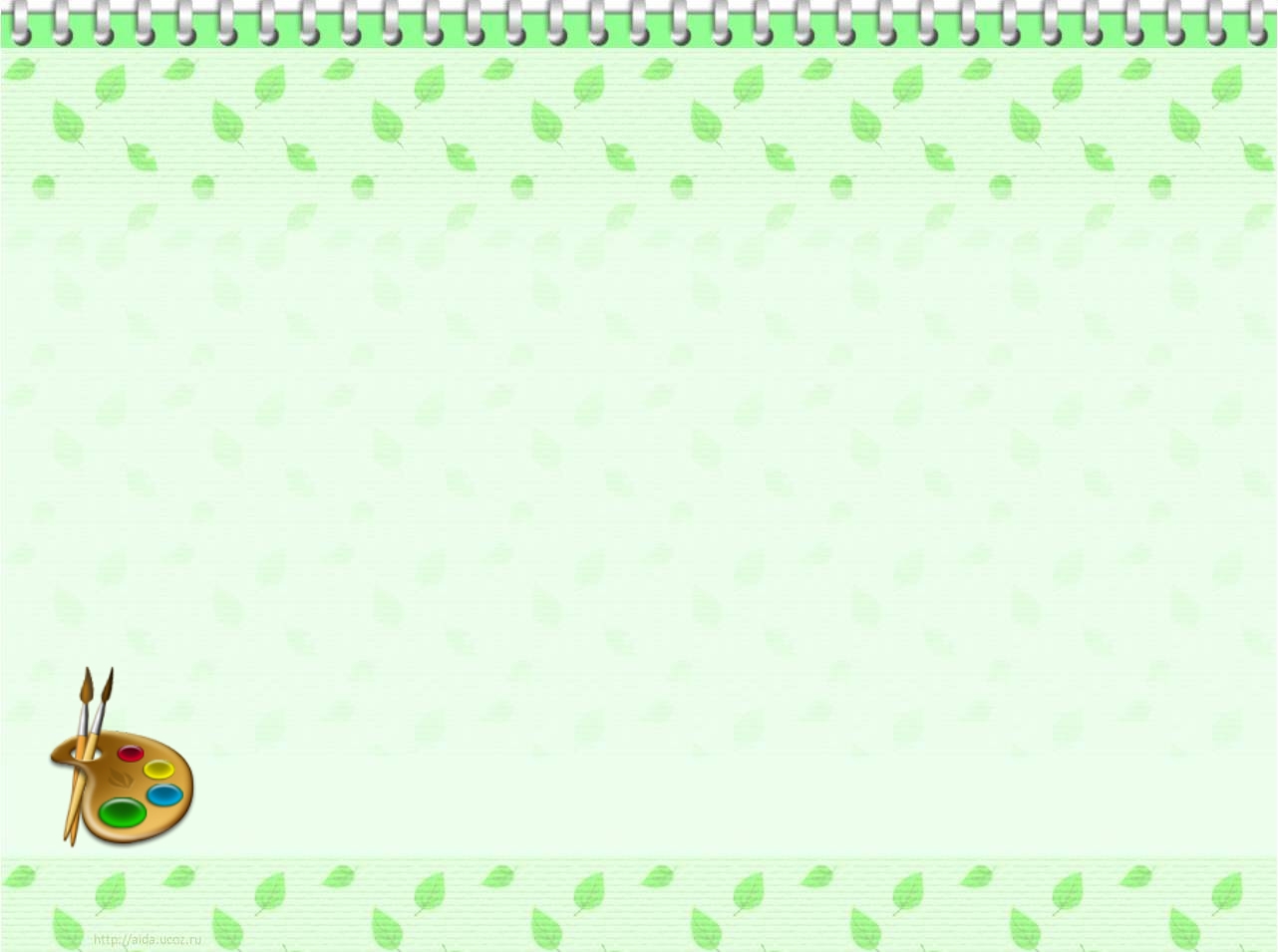 А давай Ежик мы тебе покажем,  как мы  умеем отдыхать 
Вставайте ребята возле своих  стульчиков (Физкульминутка)













Ребята, а давайте, чтобы  Ежику не было скучно, мы ему нарисуем   семью.
 Проговорить методику выполнения\
Проводится работа по изображению семьи ежей. 
Воспитатель: Посмотрите ребята, какая красивые получились картины, мы их подарим Ежу, и ему больше никогда не будет скучно.
Давайте попрощаемся с Ежиком. До свидания Ежик.
Закрываем свои глазки,  возвращаемся из сказочного леса
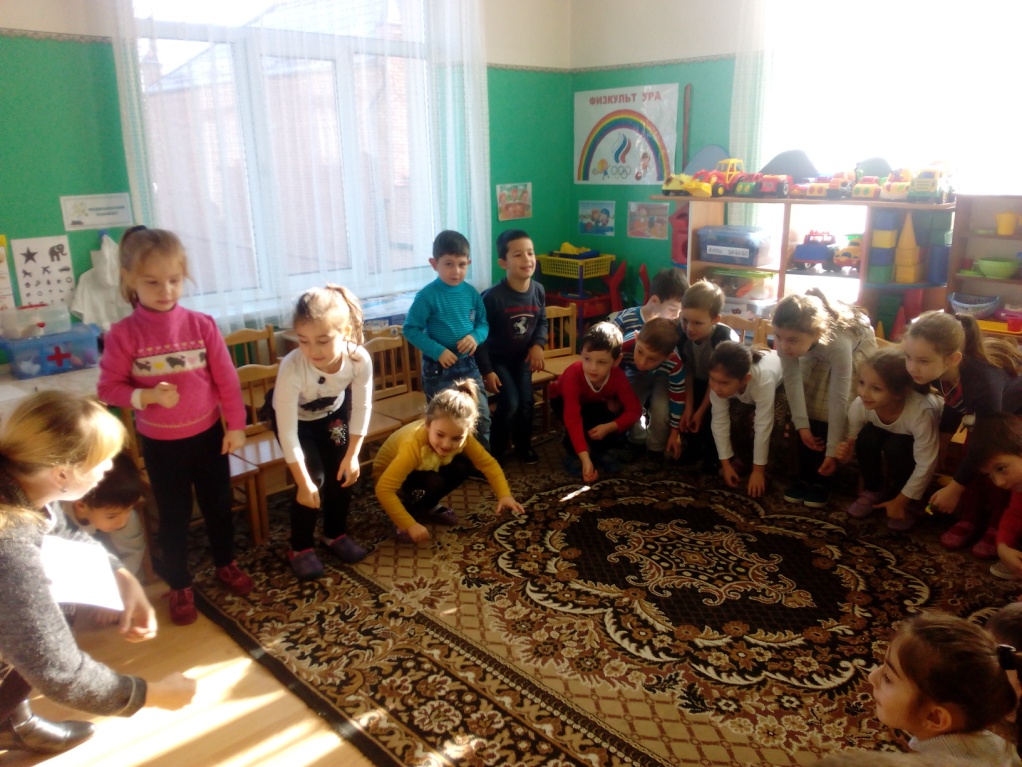 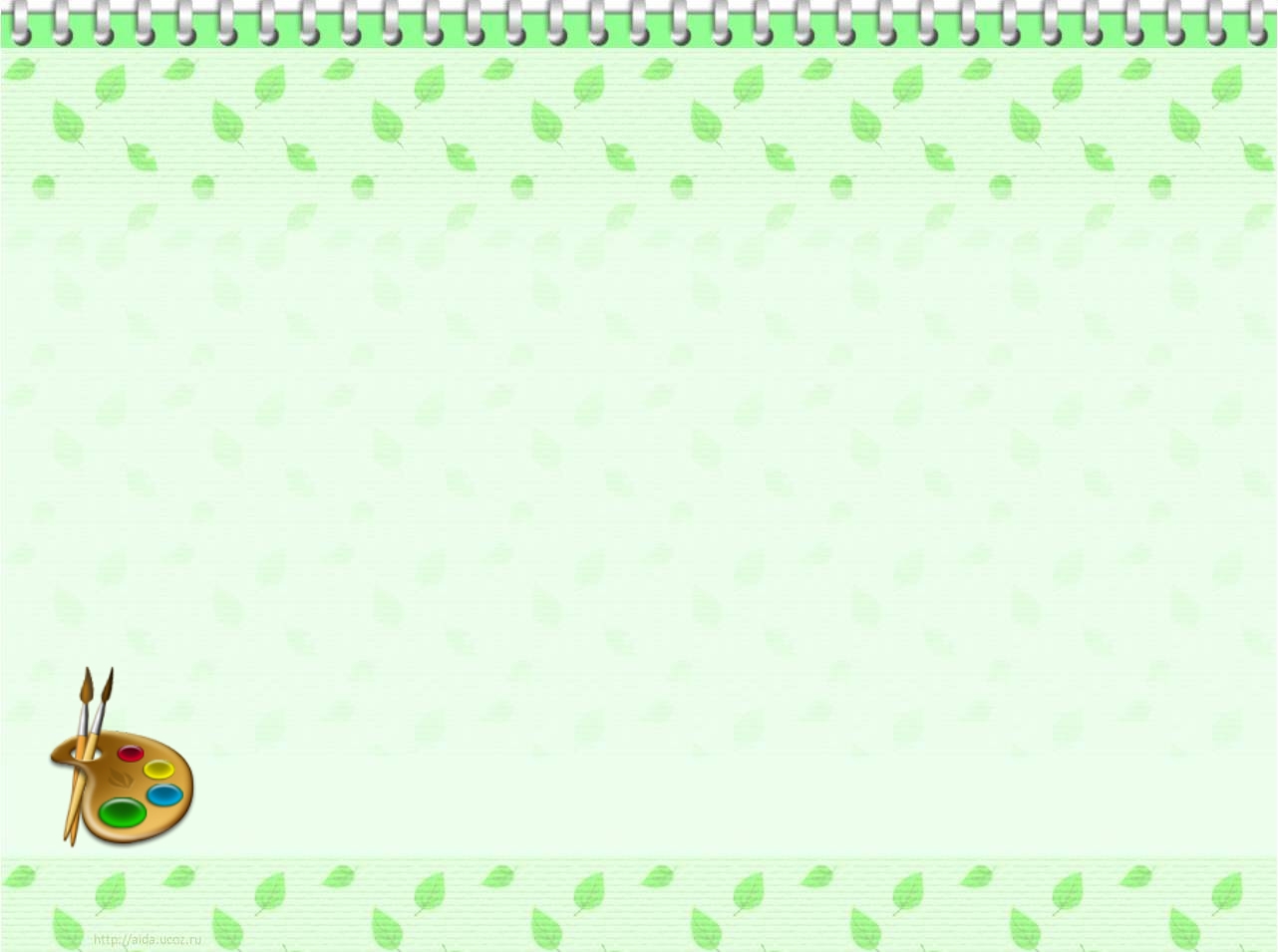 Ребята,  чем мы занимались сегодня на занятии?
Что вам больше всего понравилось?
Молодцы ребята. 
А за хорошее настроение, которое вы подарили Ежику, он оставил вам сюрприз.
На этом наше занятие закончено.  Идем мыть ручки.
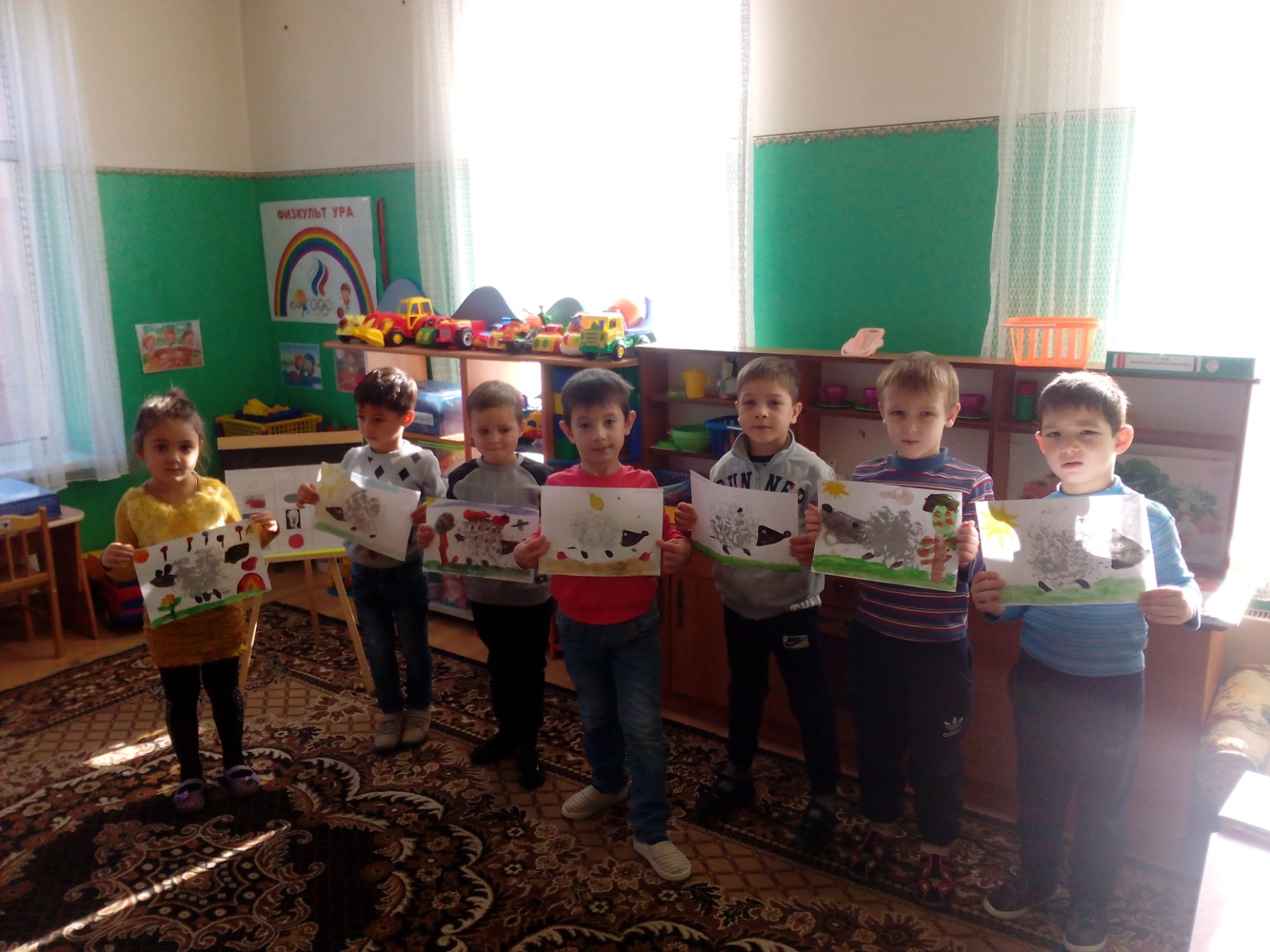 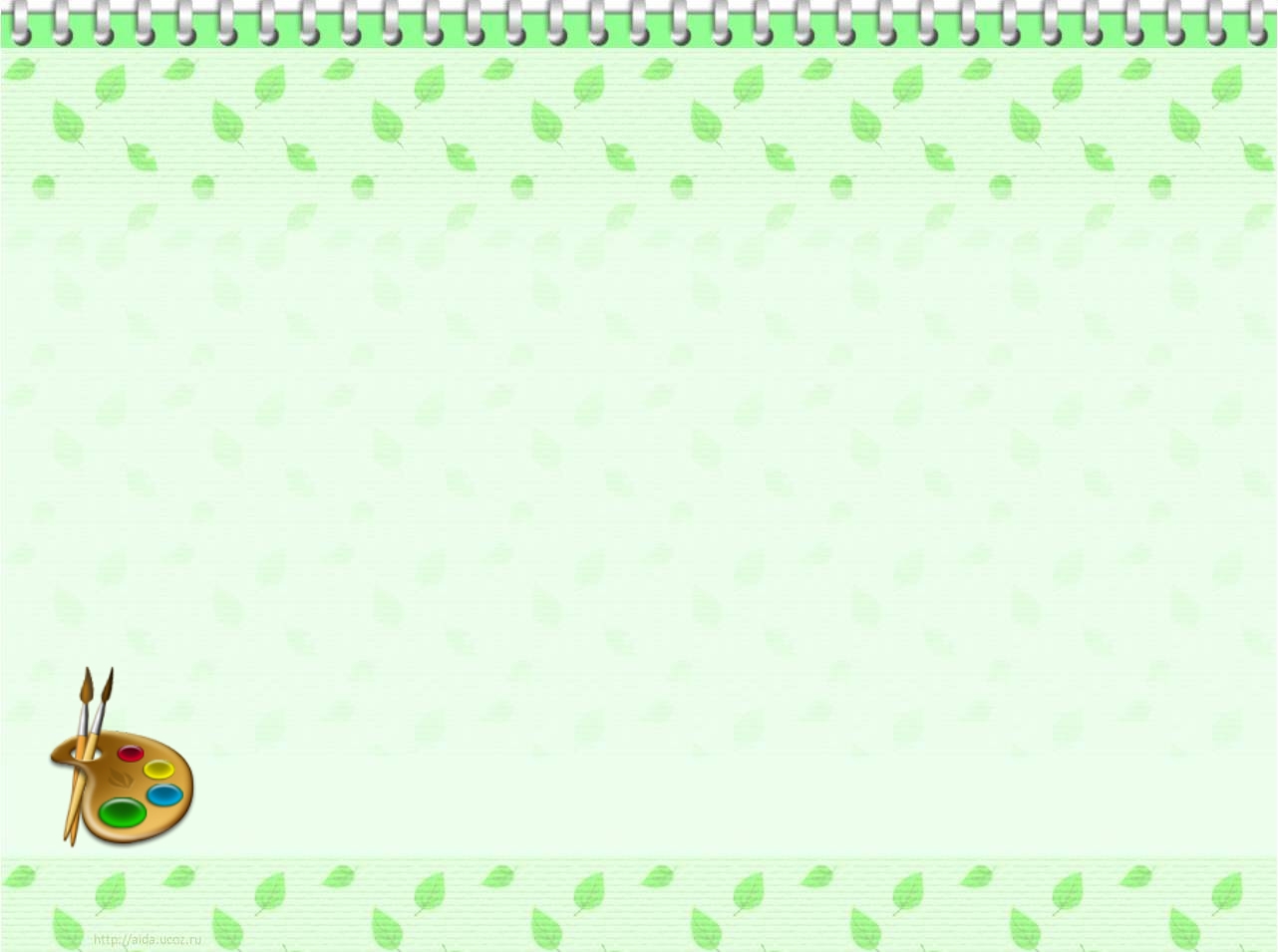 Мнемотаблица – это схема, в которую заложена определенная информация. Это графическое или частично графическое изображение персонажей сказки, явлений природы, некоторых действий и путем выделения главных смысловых звеньев сюжета рассказа. Главное – изобразить условно - наглядную схему так, чтобы нарисованное было понятно детям
Использование методов мнемотехники:

• облегчает запоминание и увеличивает объем памяти, развивает речемыслительную деятельность детей;
• позволяет ребенку систематизировать свой непосредственный опыт;
• ребенок с опорой на образы памяти устанавливает причинно-следственные связи, делает выводы;
• развивает творческое познание детей.